ความสำคัญของการจัดการการดำเนินชีวิต
การจัดการ
การจัดการ คือ การทำให้กลุ่มบุคคลในองค์กรเข้ามาทำงานร่วมกันเพื่อบรรลุวัตถุประสงค์ร่วมกันขององค์กร
การดำเนินชีวิต
การดำเนินชีวิต คือ การใช้ชีวิตประจำวัน
การจัดการดำเนินชีวิต
การจัดการดำเนินชีวิต  คือ การวางระเบียบแบบแผนในการใช้ชีวิตเพื่อให้ประสบความสำเร็จในการดำเนินชีวิต
ตัวอย่าง
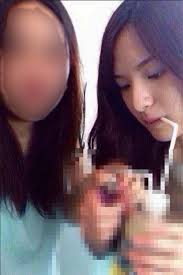 ตัวอย่าง
ตัวอย่าง
ตัวอย่าง
ความสำคัญของการจัดการการดำเนินชีวิต
การจัดการการดำเนินชีวิต ช่วยให้เราเป็นคนมีระเบียบวินัย และมีความรับผิดชอบ เมื่อเรามีทั้งระเบียบวินัยและมีความรับผิดชอบแล้ว ก็จะทำให้การที่จะจัดระเบียบก็จะง่ายขึ้น ซึ่งจะทำให้การใช้ชีวิตประจำวันประสบความสำเร็จ แต่ถ้าเราไม่มีการจัดการการดำเนินชีวิต ก็จะไม่มีการวางแผนในการใช้ชีวิตทั้งในปัจจุบันและอนาคต และจะทำให้มีโอกาสเกิดข้อผิดพลาดที่เราไม่อยากให้เกิดในชีวิตประจำได้เพราะฉะนั้นการจัดการการดำเนินชีวิตเป็นเรื่องที่เราต้องใส่ใจและปฏิบัติอย่างสม่ำเสมอเพื่อให้ชีวิตของเราดำเนินได้ตามเป้าหมายที่เราตั้งไว้
การจัดการดำเนินชีวิต
ชีวิตคนสูงต่ำเลิศล้ำค่า		อยู่ที่ว่าตัวนำทำไฉน
	มีตัวอย่างให้ดูอยู่ทั่วไป		ทั้งเติบใหญ่หรือดับลงคงรู้ดี
	ปันปันเสกดาราดังยังพลั้งพลาด 	ตกเป็นทาสของยาเสื่อมราศี
	อีกมนัสนักมวยรวยมากมี		ต้องเป็นหนี้หมดตัวถ้วนทั่วกัน
	เช่นน้องเมย์สร้างชื่อให้ไทยวันนี้	อิชิตันกรีนทีที่สร้างสรรค์
	ล้วนจัดการวางแผนดีมีอนันต์	สู่เป้าหมายแห่งฝันวันแห่งชัย
	การจัดการดำเนินเดินชีวิต		อย่าหลงผิดเพลิดเพลินเกินแก้ไข
	รับผิดชอบระเบียบดีมีวินัย		ความสำเร็จยิ่งใหญ่ไม่ไกลตน.